АЛТАЙСКИЙ   ГОСУДАРСТВЕННЫЙ 
  УНИВЕРСИТЕТ  

ИНСТИТУТ ХИМИИ И ХИМИКО-ФАРМАЦЕВТИЧЕСКИХ ТЕХНОЛОГИЙ
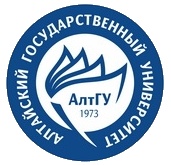 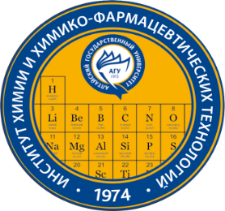 Направление подготовки 18.04.01 Химическая технология 

Магистерская программа: «Химическая и биотехнологическая переработка растительного сырья»
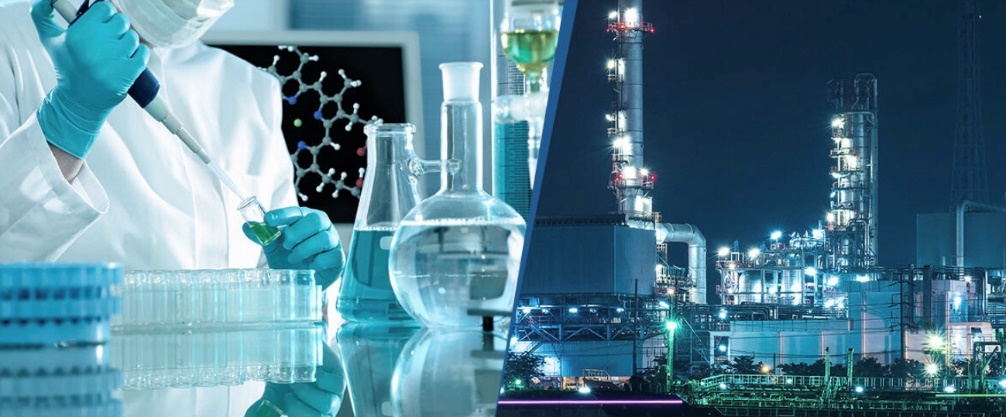 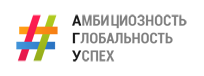 ВАШЕ БУДУЩЕЕ НАЧИНАЕТСЯ ЗДЕСЬ!
АЛТАЙСКИЙ   ГОСУДАРСТВЕННЫЙ 
  УНИВЕРСИТЕТ  

ИНСТИТУТ ХИМИИ И ХИМИКО-ФАРМАЦЕВТИЧЕСКИХ ТЕХНОЛОГИЙ
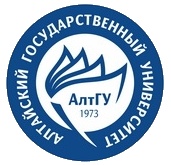 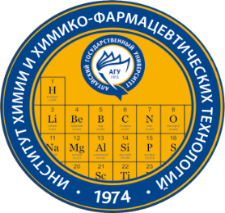 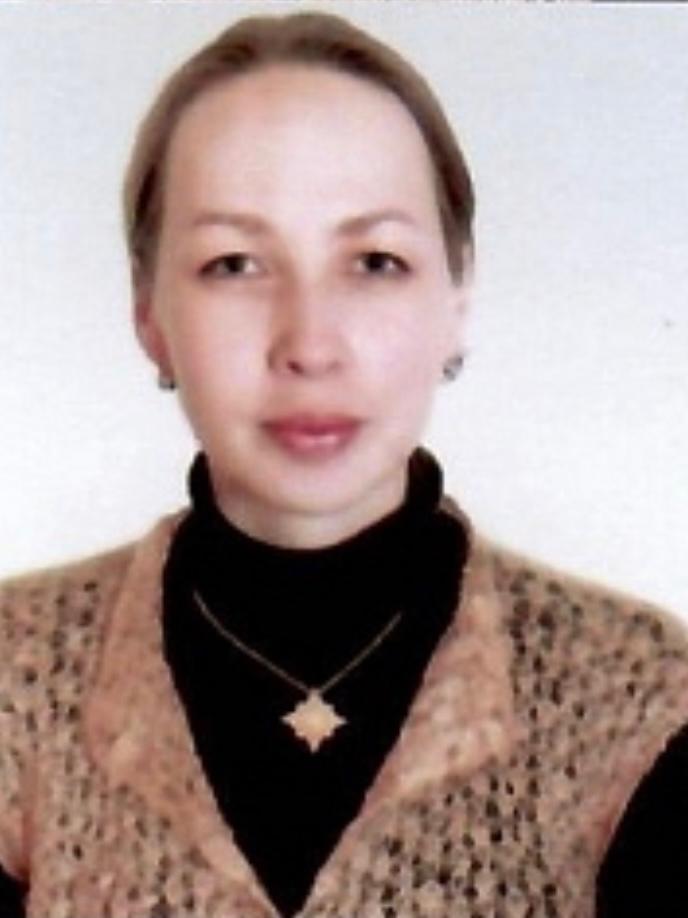 Научный руководитель магистерской программы:
кандидат химических наук, доцент  
Функ Татьяна Валерьевна
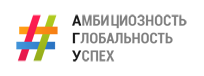 ВАШЕ БУДУЩЕЕ НАЧИНАЕТСЯ ЗДЕСЬ!
ИНСТИТУТ ХИМИИ И ХИМИКО-ФАРМАЦЕВТИЧЕСКИХ 			ТЕХНОЛОГИЙ
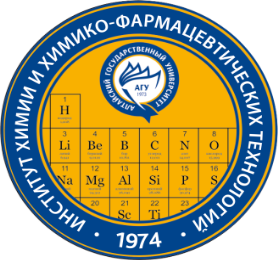 Направление подготовки 18.04.01 Химическая технология

Магистерская программа «Химическая и биотехнологическая переработка растительного сырья»
ВАШЕ БУДУЩЕЕ НАЧИНАЕТСЯ ЗДЕСЬ!
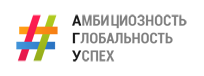 ИНСТИТУТ ХИМИИ И ХИМИКО-ФАРМАЦЕВТИЧЕСКИХ 			ТЕХНОЛОГИЙ
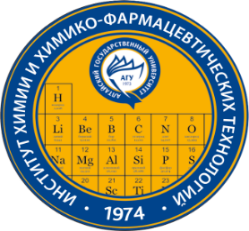 Химические технологии
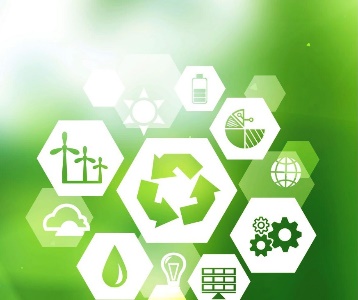 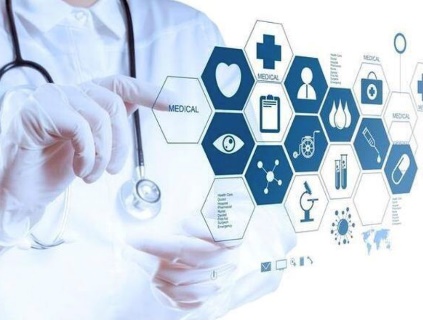 ЭНЕГРЕТИКА
МАТЕРИАЛОВЕДЕНИЕ
ПИЩЕВАЯ ПРОМЫШЛЕННОСТЬ
МЕДИЦИНА
ЭКОЛОГИЯ
и др.
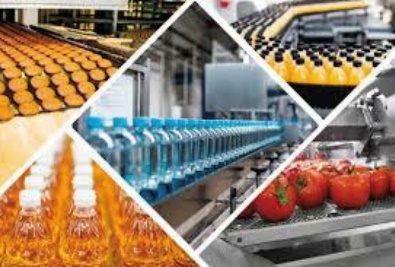 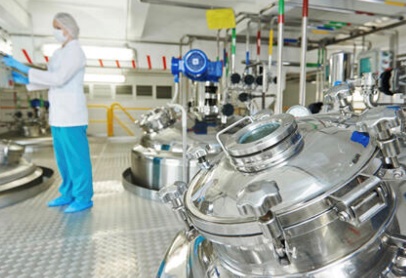 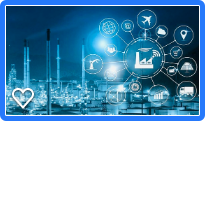 ВАШЕ БУДУЩЕЕ НАЧИНАЕТСЯ ЗДЕСЬ!
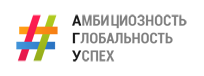 АЛТАЙСКИЙ   ГОСУДАРСТВЕННЫЙ 
  УНИВЕРСИТЕТ  

ИНСТИТУТ ХИМИИ И ХИМИКО-ФАРМАЦЕВТИЧЕСКИХ ТЕХНОЛОГИЙ
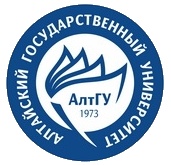 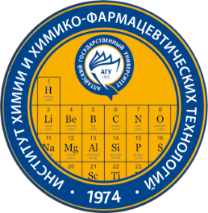 Объекты профессиональной деятельности выпускников:
- химические вещества и материалы;

- методы и приборы определения состава и свойства веществ и материалов;

- оборудование, технологические процессы и промышленные системы получения веществ, материалов, изделий, а также систем управления ими и регулирования.
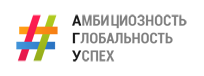 ВАШЕ БУДУЩЕЕ НАЧИНАЕТСЯ ЗДЕСЬ!
ИНСТИТУТ ХИМИИ И ХИМИКО-ФАРМАЦЕВТИЧЕСКИХ 			ТЕХНОЛОГИЙ
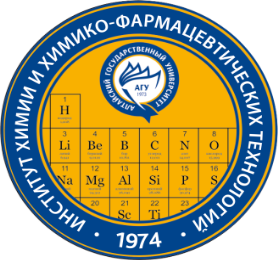 Область профессиональной деятельности:
• методы, способы и средства получения веществ и материалов с помощью физических, физико-химических и химических процессов, производство на их основе изделий различного назначения;

• создание, внедрение и эксплуатация производств основных неорганических веществ, строительных материалов, продуктов основного и тонкого органического синтеза, полимерных материалов, продуктов нефти, газа и твердого топлива, косметических средств и лекарственных препаратов.
ВАШЕ БУДУЩЕЕ НАЧИНАЕТСЯ ЗДЕСЬ!
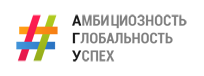 АЛТАЙСКИЙ   ГОСУДАРСТВЕННЫЙ 
  УНИВЕРСИТЕТ  

ИНСТИТУТ ХИМИИ И ХИМИКО-ФАРМАЦЕВТИЧЕСКИХ ТЕХНОЛОГИЙ
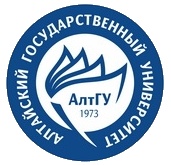 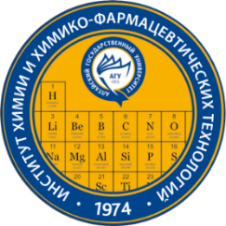 Дисциплины обязательной части программы:
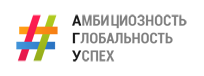 ВАШЕ БУДУЩЕЕ НАЧИНАЕТСЯ ЗДЕСЬ!
АЛТАЙСКИЙ   ГОСУДАРСТВЕННЫЙ 
  УНИВЕРСИТЕТ  

ИНСТИТУТ ХИМИИ И ХИМИКО-ФАРМАЦЕВТИЧЕСКИХ ТЕХНОЛОГИЙ
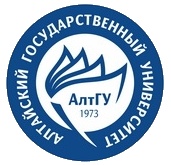 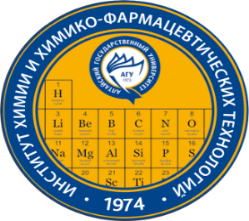 Профессиональный модуль:
Философские проблемы химии
Научно-исследовательский семинар
Основы перевода и аннотирования текста
Моделирование технологических процессов
Методы исследования растительных полимеров
Основы проектной деятельности и управление проектами
Процессы химической и биотехнологической переработки растительного сырья
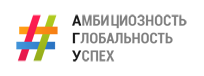 ВАШЕ БУДУЩЕЕ НАЧИНАЕТСЯ ЗДЕСЬ!
АЛТАЙСКИЙ   ГОСУДАРСТВЕННЫЙ 
  УНИВЕРСИТЕТ  

ИНСТИТУТ ХИМИИ И ХИМИКО-ФАРМАЦЕВТИЧЕСКИХ ТЕХНОЛОГИЙ
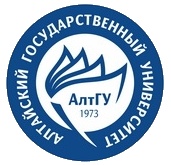 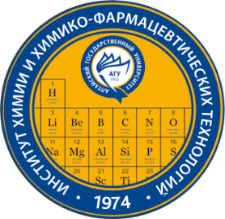 Профессиональный выборный модуль:
Биоконверсия растительного сырья
Технологии выделения низкомолекулярных компонентов растительного сырья
Технологии получения композиционных материалов из растительного сырья 
 Технологии химической переработки полимеров растительного сырья
 Экологические проблемы химической и биотехнологической переработки растительного сырья 
 Химический и хроматографический контроль технологических процессов переработки растительного сырья
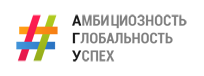 ВАШЕ БУДУЩЕЕ НАЧИНАЕТСЯ ЗДЕСЬ!
АЛТАЙСКИЙ   ГОСУДАРСТВЕННЫЙ 
  УНИВЕРСИТЕТ  

ИНСТИТУТ ХИМИИ И ХИМИКО-ФАРМАЦЕВТИЧЕСКИХ ТЕХНОЛОГИЙ
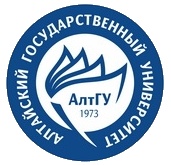 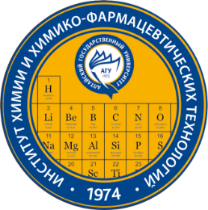 Практики:
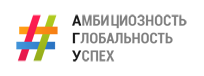 ВАШЕ БУДУЩЕЕ НАЧИНАЕТСЯ ЗДЕСЬ!
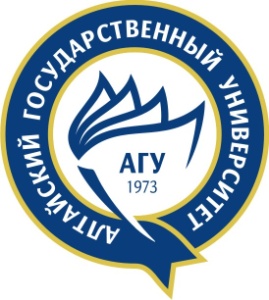 Спасибо за внимание!
11